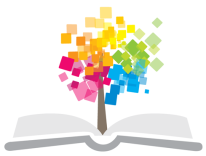 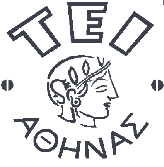 Ανοικτά Ακαδημαϊκά Μαθήματα στο ΤΕΙ Αθήνας
Κοινοτική Μαιευτική- Γυναικολογική Φροντίδα – Αγωγή Υγείας
Ενότητα 14: Η Αναπαραγωγική Υγεία της Γυναίκας

Βικτωρία Βιβιλάκη, RM PgCert MMedSc PhDc
Μαία Κέντρου Υγείας Σπηλίου
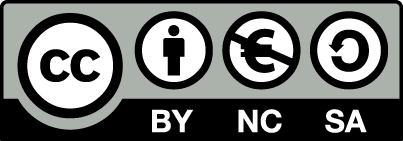 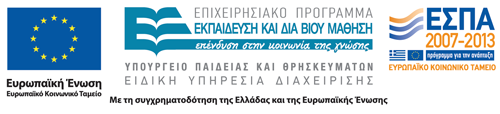 Αναπαραγωγή
Σε όλα τα ζωντανά όντα
Στον άνθρωπο οι γαμέτες (σπέρμα και ωάριο)
Συναντιόνται στο γυναικείο σώμα και δημιουργούν το έμβρυο.
Γυναικείο Αναπαραγωγικό Σύστημα
Χωρίζεται σε: 
Έξω γεννητικά όργανα
Έσω γεννητικά όργανα
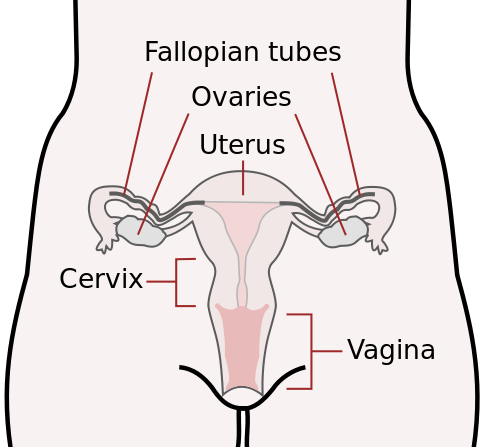 “Scheme female reproductive system-en” από Bibi Saint-Pol διαθέσιμο ως κοινό κτήμα
Έμμηνος Ρύση = Περίοδος
Αλλαγές στην διάθεση (νεύρα, πιο συναισθηματικές) 
Πόνοι περιόδου (προσταγλαδίνες)
Αλλαγές στα επίπεδα των ορμονών
Κολπικά Υγρά
Ο κόλπος καθαρίζεται και ενισχύεται από τα κολπικά υγρά.
Τα κολπικά υγρά προστατεύουν τον κόλπο έναντι των μικροβίων (λοίμωξεων, φλεγμονών)
Συνήθως είναι φυσιολογικό να αλλάζουν τα κολπικά υγρά κατά την διάρκεια του κύκλου στις γυναίκες, μερικές φορές όμως οι αλλαγές μπορεί να σημαίνουν ότι υπάρχει κάποιο πρόβλημα.
Πρόβλημα υπάρχει όταν τα κολπικά υγρά αλλάξουν: 
οσμή (δύσοσμα)
χρώμα (γίνουν π.χ. κίτρινα ή πρασινωπά)
κόλπος ερυθρός, κνησμός, (φαγούρα), καύσος
Κολπικές Λοιμώξεις
Μεταδίδονται με την σεξουαλική επαφή (π.χ. μυκητιάσεις, τριχομονάδες, γονόρροια, χλαμύδια)
Συμπτώματα, τις περισσότερες φορές κοινά:
Εκκρίσεις άσπρες, σαν κομματάκια τυριού, με έντονη δυσοσμία. (μύκητες)
Δύσοσμες και περισσότερες εκκρίσεις, πιο γρίζες (βακτηριακές λοιμώξεις)
Πρασινωπές ή κίτρινες εκκρίσεις, πόνος στην ούρηση, φαγούρα (τριχομονάδες, σεξουαλικά μεταδιδόμενο νόσημα – προφυλακτικό)
Σε όλες τις παραπάνω περιπτώσεις επισκεπτόμαστε ειδικό.
Γυναικολογικές Εξετάσεις
Check up ρουτίνας 
(το κάνουν όλες οι γυναίκες που έχουν σεξουαλικές σχέσεις και περιλαμβάνει: τεστ- παπ, γυναικολογική εξέταση)
Πρόληψη λοιμώξεων και αποφυγή κύησης (Αντισύλληψη) 
όταν οι γυναίκες ξεκινήσουν σεξουαλικές σχέσεις
Αντιμετώπιση γυναικολογικού προβλήματος 
(περίοδος, πόνος, ενοχλήσεις από τυχόν κολπική λοίμωξη, ενοχλήσεις στους μαστούς)
Γυναικολογικές Εξετάσεις
Μπορείτε να απευθυνθείτε σε γυναικολόγο (σε δημόσιο νοσοκομείο ή ιδιωτικό ιατρείο), σε Γενικό Γιατρό (σε Κέντρο Υγείας) ή σε μαία (σε Κέντρο Υγείας)
Είναι δική σας ευθύνη πότε θα κάνετε την πρώτη επίσκεψη για γυναικολογική εξέταση και σε ποιόν θα απευθυνθείτε.
Κέντρο Υγείας Σπηλίου και Σχολεία
Μπορεί να μείνεις έγκυος όταν έχεις περίοδο;
Είναι πιθανό να μείνεις έγκυος όταν έχεις περίοδο.
Μερικές φορές μπορεί να γίνει ωορρηξία μπορεί να συμβεί πριν την να τελειώσει η περίοδος και να είναι δυνατό το σπέρμα να γονιμοποιήσει το ωάριο που υπάρχει στην ωοθήκη.
Αλλά όταν κάποιος έχει σεξουαλική επαφή, οποιαδήποτε στιγμή χωρίς προφύλαξη είναι πολύ επικίνδυνο.
Τι μπορεί να συμβεί αν κάποιος έχει σεξουαλική επαφή χωρίς προφύλαξη;
Σεξουαλικά μεταδιδόμενα νοσήματα, όπως π.χ. χλαμύδια, AIDS, κονδυλώματα, ηπατίτιδα.
Χλαμύδια -> καταστρέφουν σάλπιγγες
AIDS -> ανίατο νόσημα
Ηπατίτιδα -> μια ολόκληρη ζωή

Γι’ αυτό πάντα χρησιμοποιούμε προφυλακτικό σε κάθε σεξουαλική επαφή μας!
Αντισύλληψη
Η πιο αποτελεσματική μέθοδος για την αποφυγή της εγκυμοσύνης είναι η αποχή.
Τα ζευγάρια που έχουν σεξουαλικές σχέσεις, θα πρέπει να χρησιμοποιούν αντισύλληψη σωστά και κάθε φορά που έρχονται σε επαφή. 
Για παράδειγμα αν η κοπέλα ξεχνάει να πάρει το αντισυλληπτικό χάπι δεν είναι αποτελεσματική μέθοδος. 
Το προφυλακτικό είναι η πιο αποτελεσματική μέθοδος, όμως αν το αγόρι ξεχνάει να χρησιμοποιήσει προφυλακτικό ή δεν το χρησιμοποιεί σωστά, τότε δεν είναι αποτελεσματική μέθοδος.
Μέθοδοι αντισύλληψης
Αποχή
Είναι η μοναδική μέθοδος που εξασφαλίζει προφύλαξη από σεξουαλικά μεταδιδόμενα νοσήματα και ανεπιθύμητη εγκυμοσύνη.
Προφυλάσει από τα σεξουαλικά μεταδιδόμενα νοσήματα (μεταδίδονται με το στόμα ή τα γεννητικά όργανα, ακόμα και με δερματική επαφή χωρίς να υπάρξει σεξουαλική επαφή).
Αντισυλληπτικό χάπι
Είναι ένα χάπι, που το παίρνεις κάθε μέρα για 21 μέρες και περιέχει ορμόνες (οιστρογόνα και προγεστερόνη) για να μην μείνεις έγκυος. Η γυναίκα δεν έχει ωορηξία οπότε δεν μπορεί να μείνει έγκυος.
Κάθε κουτί έχει 21 χαπάκια. Παίρνεις το χάπι για 21 μέρες, σταματάς για 7 μέρες για να έρθει η περίοδος και μετά ξαναρχίζεις.
Έχει καλά ποσοστά αντισύλληψης.
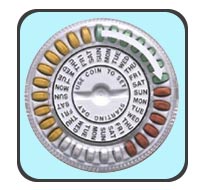 Αντισυλληπτικό χάπι
Μειονεκτήματα: Δεν προστατεύει έναντι των Σεξουαλικά Μεταδιδόμενων Νοσημάτων, ανωμαλίες στην περίδο, Ναυτία, εμετοί, Ίλιγγοι, λιποθυμίες, κεφαλαλγίες, Οιδήματα, κράμπες κάτω άκρων, Αύξηση βάρους σώματος, αύξηση της όρεξης, Κόπωση, κατάθλιψη.
Πρέπει να γίνουν εξετάσεις πριν την χορήγηση του. Δεν μπορούν να το χρησιμοποιήσουν οι γυναίκες που έχουν κάποιο ιατρικό πρόβλημα. 
Στοιχίζει περίπου 10-20 ευρώ το κουτί. Θα χρειαστεί ένα κουτί κάθε μήνα.
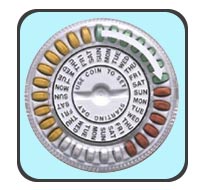 Προφυλακτικό
Μέθοδος αντισύλληψης (ανδρικά και γυναικεία).
Κρατάει το σπέρμα και δεν εισέρχεται στον κόλπο. Τοποθετείται στο πέος όταν είναι σε στύση.
Όταν εκσπερματώσει ο άνδρας, βγαίνει από τον κόλπο και τότε βγάζει το προφυλακτικό. Θα πρέπει να είναι ακόμα σε στύση όταν βγει για να μην φύγουν τα σπερματοζωάρια μέσα στον κόλπο.
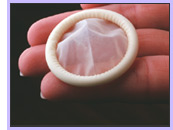 Προφυλακτικό
Ένα χρησιμοποιημένο προφυλακτικό, δεν ξαναχρησιμοποιείται. Κάθε φορά που έρχονται σε επαφή θα πρέπει να χρησιμοποιείται άλλο προφυλακτικό.
Προστατεύει από την ανεπιθύμητη κύηση και τα σεξουαλικά μεταδιδόμενα νοσήματα. Δεν χρειάζεται συνταγή γιατρού. Είναι η πιο φθηνή μέθοδος (περίπου 1 ευρώ το ένα).
Μειονεκτήματα: μπορεί να προκαλέσει αλλεργία, θα πρέπει να είσαι υπεύθυνος και να σταματήσεις πριν την επαφή για να φορέσεις προφυλακτικό
Σεξουαλικά Μεταδιδόμενα Νοσήματα
Μεταδίδονται από άνθρωπο σε άνθρωπο με την επαφή.
Μπορεί να τα έχει οποιοσδήποτε. Πλούσιος ή φτωχός, μεγάλος ή μικρός.
Ένας στους πέντε γύρω στα 20 νοσεί και παίρνει θεραπεία για Σεξουαλικά Μεταδιδόμενα Νοσήματα.
Εκτός από την ντροπή που μπορεί να προκαλέσουν, Είναι ένα σοβαρό πρόβλημα υγείας. Αν δεν πάρει το άτομο θεραπεία, θα έχει μόνιμη βλάβη, όπως υπογονιμότητα. Πρέπει να μάθουμε πώς να προστατευτούμε.
Σεξουαλικά Μεταδιδόμενα Νοσήματα
Μπορείς να κολλήσεις Σεξουαλικά Μεταδιδόμενο Νόσημα και χωρίς σεξουαλική επαφή. Μεταδίδεται με την επαφή δέρμα με δέρμα. 
Μεταδίδονται με το στοματικό σέξ (πίπα) ή με το πρωκτικό σέξ (σέξ από πίσω).
Τα μικρόβια δεν φαίνονται και γι’ αυτό δεν μπορείς να ξέρεις ποιος έχει σεξουαλικά μεταδιδόμενα νοσήματα. Επίσης, όσοι έχουν σεξουαλικά μεταδιδόμενα νοσήματα τις περισσότερες φορές δεν έχουν ενοχλήσεις.
Συχνά Σεξουαλικά Μεταδιδόμενα Νοσήματα
Χλαμύδια
Έρπης
Γονόρροια
Ηπατίτιδα Β
AIDS
Σύφιλη
Τριχομονάδες
Πρόληψη
Ο καλύτερος τρόπος είναι να μην έχεις σεξουαλική επαφή.
Χρήση προφυλακτικού.
Συχνές εξετάσεις. (όχι ντροπή)
Το χειρότερο που μπορεί να συμβεί είναι όχι καλή αναπαραγωγική υγεία.
Τέλος Ενότητας
Ερωτήσεις;
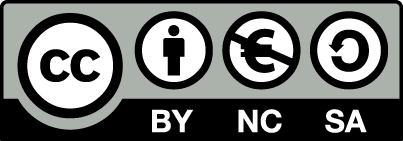 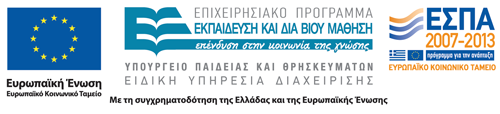 Σημειώματα
Σημείωμα Αναφοράς
Copyright Τεχνολογικό Εκπαιδευτικό Ίδρυμα Αθήνας, Βικτωρία Βιβιλάκη. Βικτωρία Βιβιλάκη 2014. «Κοινοτική Μαιευτική- Γυναικολογική Φροντίδα – Αγωγή Υγείας. Ενότητα 14: Η Αναπαραγωγική Υγεία της Γυναίκας». Έκδοση: 1.0. Αθήνα 2014. Διαθέσιμο από τη δικτυακή διεύθυνση: ocp.teiath.gr.
Σημείωμα Αδειοδότησης
Το παρόν υλικό διατίθεται με τους όρους της άδειας χρήσης Creative Commons Αναφορά, Μη Εμπορική Χρήση Παρόμοια Διανομή 4.0 [1] ή μεταγενέστερη, Διεθνής Έκδοση.   Εξαιρούνται τα αυτοτελή έργα τρίτων π.χ. φωτογραφίες, διαγράμματα κ.λ.π.,  τα οποία εμπεριέχονται σε αυτό και τα οποία αναφέρονται μαζί με τους όρους χρήσης τους στο «Σημείωμα Χρήσης Έργων Τρίτων».
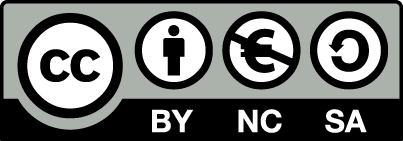 [1] http://creativecommons.org/licenses/by-nc-sa/4.0/ 

Ως Μη Εμπορική ορίζεται η χρήση:
που δεν περιλαμβάνει άμεσο ή έμμεσο οικονομικό όφελος από την χρήση του έργου, για το διανομέα του έργου και αδειοδόχο
που δεν περιλαμβάνει οικονομική συναλλαγή ως προϋπόθεση για τη χρήση ή πρόσβαση στο έργο
που δεν προσπορίζει στο διανομέα του έργου και αδειοδόχο έμμεσο οικονομικό όφελος (π.χ. διαφημίσεις) από την προβολή του έργου σε διαδικτυακό τόπο

Ο δικαιούχος μπορεί να παρέχει στον αδειοδόχο ξεχωριστή άδεια να χρησιμοποιεί το έργο για εμπορική χρήση, εφόσον αυτό του ζητηθεί.
Διατήρηση Σημειωμάτων
Οποιαδήποτε αναπαραγωγή ή διασκευή του υλικού θα πρέπει να συμπεριλαμβάνει:
το Σημείωμα Αναφοράς
το Σημείωμα Αδειοδότησης
τη δήλωση Διατήρησης Σημειωμάτων
το Σημείωμα Χρήσης Έργων Τρίτων (εφόσον υπάρχει)
μαζί με τους συνοδευόμενους υπερσυνδέσμους.
Χρηματοδότηση
Το παρόν εκπαιδευτικό υλικό έχει αναπτυχθεί στo πλαίσιo του εκπαιδευτικού έργου του διδάσκοντα.
Το έργο «Ανοικτά Ακαδημαϊκά Μαθήματα στο ΤΕΙ Αθήνας» έχει χρηματοδοτήσει μόνο την αναδιαμόρφωση του εκπαιδευτικού υλικού. 
Το έργο υλοποιείται στο πλαίσιο του Επιχειρησιακού Προγράμματος «Εκπαίδευση και Δια Βίου Μάθηση» και συγχρηματοδοτείται από την Ευρωπαϊκή Ένωση (Ευρωπαϊκό Κοινωνικό Ταμείο) και από εθνικούς πόρους.
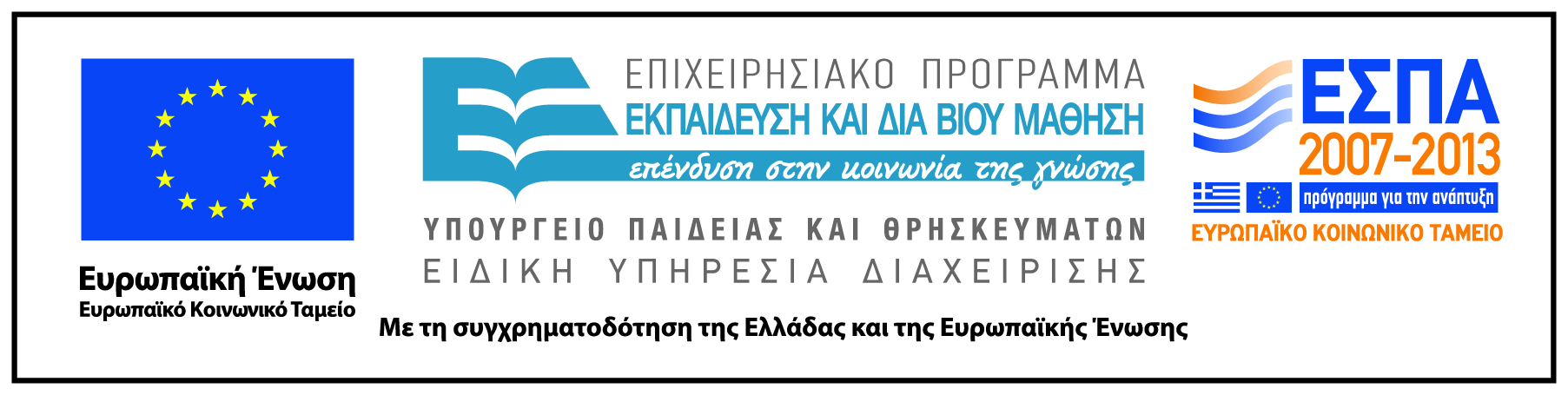